Transfer – Leading the Effort to Create Effective OpportunitiesFriday, November 5 | 2:30-3:45
Today’s Agenda

A follow-up discussion to the general session on Transfer: 
Efforts at improving transfer… 
Next steps and considerations… 
Resources
Presenters
Ginni May, 
ASCCC Vice President

Eric Wada, 
C-ID/ASCCC Curriculum Director
2
But wait…ACRONYMS
TMC – Transfer Model Curriculum
ADT – Associate Degree for Transfer
AB – Assembly Bill
SB – Senate Bill
UCTP – University of California Transfer Pathway
TAG – Transfer Agreement Guarantee
MC – Model Curriculum
CTE – Career and Technical Education
GE – General Education
3
Efforts at Improving Transfer
Transfer Alignment Project 
Guided Pathways 
SB 1440 (Padilla, 2010) and SB 440 (Padilla, 2013) 
AB 928 (Berman, 2021) and AB 1111 (Berman, 2021)
UCTPs, TAGs, Pathways+
4
Phase I – 2019-20
Seven Disciplines
Three feasible
Four need more work
Phase II – 2021-22
Three Disciplines
Messaging to Faculty Discipline Review Groups (FDRGs) began week of October 25
Phase III – soon
Pull discipline faculty together from all three segments
Reconsider rule of one TMC per discipline
Consider UCTP modification
Examine Four disciplines from Phase I
Transfer Alignment Project
Three Phases
5
Transfer Alignment Project
Concept

ASCCC Resolution F17 15.01 Aligning Transfer Pathways for the California State University and the University of California
Resolved, That the Academic Senate for California Community Colleges work with the Academic Senates of the California State University and the University of California to identify a single pathway in each of the majors with an Associate Degree for Transfer to ensure that students will be prepared to transfer into either the California State University or the University of California systems.
6
Transfer Alignment Project
Align Transfer Model Curriculum (TMC) with University of California Transfer Pathways (UCTP), where feasible, i.e. only non-substantive changes to the TMCs would be needed
For those TMCs that need more changes, discipline faculty convene from all three systems, every attempt is made to align the pathways with two possible outcomes:
Pathways aligned with substantive changes to TMC and/or UCTP (currently, only TMCs have been considered for changes)
If the pathways cannot be aligned, then clear documentation on the rationale and benefits of separate pathways to students and public is communicated broadly
7
Transfer Alignment Project
Phase I – 7 Disciplines  - 2019-2020
Anthropology – feasible, but need CSU faculty on Faculty Discipline Review Group (FDRG) 
History – feasible with minor change, but need CSU faculty on Faculty Discipline Review Group (FDRG) 
Sociology – feasible with a minor change, waiting for CCC Chancellor’s Office to post new TMC template 
Business Administration – determined not feasible due to requirements of UCTP (calculus)
Economics – determined not feasible due to requirements of UCTP (calculus)
Mathematics – determined not feasible due to requirements of UCTP (science)
Philosophy – determined not feasible due to requirements of UCTP (epistemology)
8
Transfer Alignment Project
Phase II – 2021-22
Biology
English
Political Science

ICW/C-ID process underway…
Phase III – soon 
Examine disciplines where a single pathway is not feasible and consider multiple pathways:
Would require updating current criteria re: one pathway/TMC per discipline
Would require support to bring discipline faculty from all three systems together
9
Transfer Alignment Project Workgroup
Ginni May (chair), ASCCC Vice President, ICW Chair
Eric Wada, C-ID Curriculum Director
Cheryl Aschenbach, ASCCC Secretary, TASSC Chair
LaTonya Parker, ASCCC Area D Representative, S&P Chair
Karla Kirk, ASCCC North Representative, TASSC 2nd Chair
Krystinne Mica, ASCCC Executive Director
Pending appointments:
Articulation Officer
CSU Faculty member
UC Faculty member
10
State of Guided Pathways in the California Community Colleges
In 2017, California 2017-18 Budget Act: $150M for the California Community Colleges Guided Pathways Grant Program (CCCGPGP) 
Funds disseminated to college by the CCC Chancellor’s Office (less 10%)
Funds allocated: 25% first year, 30% second year,  25% third year, 10% fourth year, 10% fifth year
All funds must be spent by June 30, 2022
Chancellor’s Office Guided Pathways Regional Coordinators and other resources through the Foundation of the California Community Colleges
ASCCC Guided Pathways Task Force: funding ended December 30, 2020
Integrated GP work and resources to ASCCC Standing Committees
GP resources still on ASCCC website
In 2021, The California 2021-22 Budget Act:  $50M to continue CCCGPGP
May be used for AB 928 (Berman, 2021) Implementation
11
12
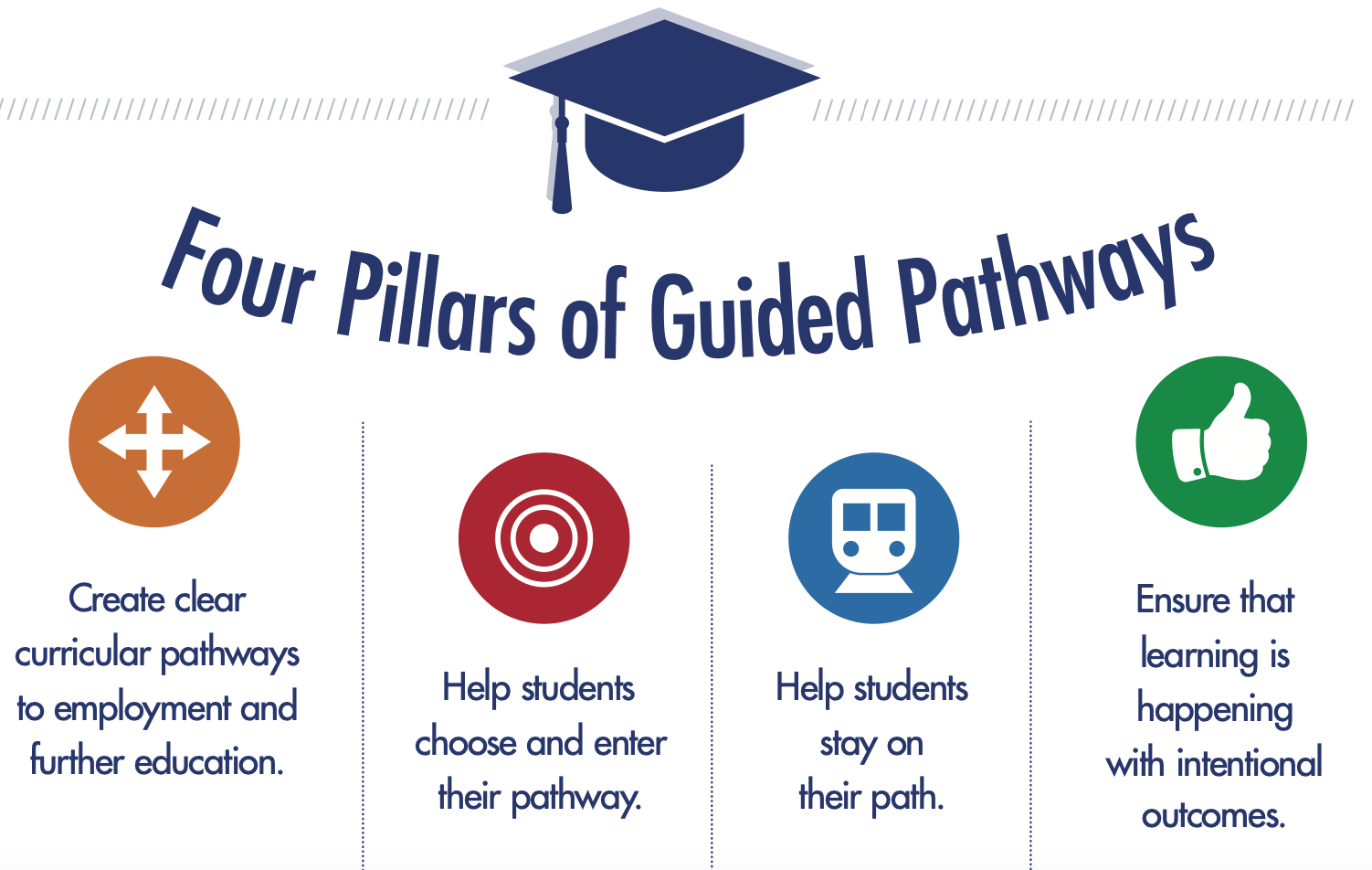 13
AB 928 (Berman, 2021)
Implementation Committee to be in place by March 1, 2022 – 16 members
One faculty member from each of the CCC, CSU, and UC systems
Examine unit limits on ADTs for STEM pathways
By May 31, 2023 Intersegmental Committee of Academic Senates to establish a singular GE pathway for transfer; if no agreement, then administrations shall establish the pathway by December 31, 2023
Beginning 2025-26, the GE pathway shall be only pathway to determine eligibility for transfer
The GE pathway may not require more units than the current IGETC (34 semester units)
Students with a goal of transfer for which there exists an ADT shall be placed on that pathway – students may opt out
14
AB 1111 (Berman, 2021)
CCC Common Course numbering system for all GE and transfer pathway courses

Start with courses in the C-ID numbering system and expand

The C-ID course numbering system identifiers may be used

To be completed by July 1, 2024
15
UCTPs
UC Transfer Pathways:  For students who know their major
20 most sought after majors
Prepare students to transfer to any of the 9 undergraduate campuses
Degree attainment is not required for transfer
GE completion prior to transfer is not presumed (cf. ADTs)
Transfer is not guaranteed, and by itself, following the UCTP is not sufficient for admission
The 7-course pattern is necessary for transfer:
2 English courses
1 Quantitative Reasoning course
4 UC Transferable courses (may double count for major prep and GE)
Many UCTPs (especially in B-STEM) require sequences of courses, and course-to-course major articulation is important.
Students should consult a counselor
16
TAGs
Transfer Admission Guarantee:  For CCC students who know which UC campus they want to attend
6 of 9 UC campuses offer TAGs to students attending all 115 CCCs:
Davis, Irvine, Merced, Riverside, Santa Barbara, and Santa Cruz
GPA and course requirements vary by campus
Some majors are excluded (varies by campus)
Transfer IS guaranteed
A student who does not meet TAG requirements can still apply, and is still admissible.
Students should meet with a counselor before, during, and potentially after applying for a TAG.
17
Pathways+
Combines UCTP and TAG
Essential elements of the TAG:
Campus major-specific coursework and GPA
Application and admission process is the same as a TAG
UCTPs are there to guide student course choices for major
The UCTP Pilot AS degrees
Follow the Chemistry and Physics UCTPs
Pathways+ (i.e completing the UCTP and meeting TAG GPA requirements) will guarantee admission to a TAG-accepting UC campus
Students will also earn an AS degree.
18
Next Steps
Common course numbering system
Single GE Pathway
Opportunities for historically underrepresented students (access)
Identifying student educational goals
Broad communication and clear processes
Support for counseling services
C-ID, TMC, MC, CTE
Course articulation
More…
and
Considerations
19
Resources
Transfer Alignment Project: https://asccc.org/transfer-alignment-project
C-ID: https://www.c-id.net
Associate Degree for Transfer: https://icangotocollege.com/associate-degree-for-transfer
Transfer to CSU: https://www.calstate.edu/apply/transfer 
Transfer to UC: https://admission.universityofcalifornia.edu/admission-requirements/transfer-requirements/ 
Transfer to AICCU: https://aiccu.edu/page/transfer
 Transfer to HBCU: https://icangotocollege.com/associate-degree-for-transfer?sitekey=adegree&sitekey=adegree 
ASCCC: https://asccc.org
Questions: info@asccc.org
20